Figure 1 Overall CLBR (means ± 2 standard errors to give the 95% region) for all patients and age classes over the ...
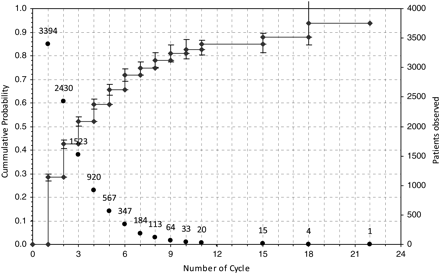 Hum Reprod, Volume 26, Issue 8, August 2011, Pages 2239–2246, https://doi.org/10.1093/humrep/der178
The content of this slide may be subject to copyright: please see the slide notes for details.
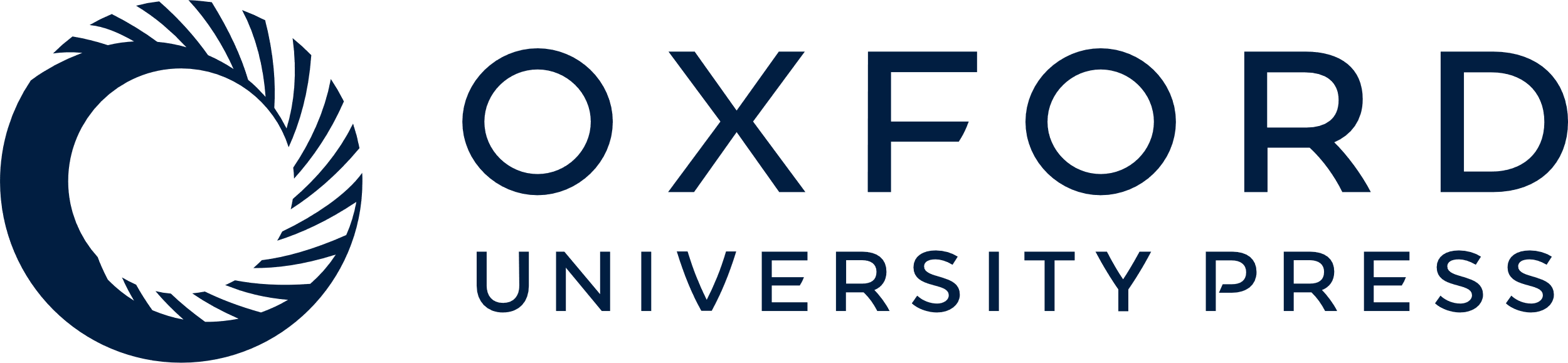 [Speaker Notes: Figure 1 Overall CLBR (means ± 2 standard errors to give the 95% region) for all patients and age classes over the number of treatment cycles. For each cycle, the number of ‘patients observed’ up to this time is given.


Unless provided in the caption above, the following copyright applies to the content of this slide: © The Author 2011. Published by Oxford University Press on behalf of the European Society of Human Reproduction and Embryology. All rights reserved. For Permissions, please email: journals.permissions@oup.com]
Figure 2 CLBRs (means ± 2 standard errors to give the 95% region) for all patients stratified for the different age ...
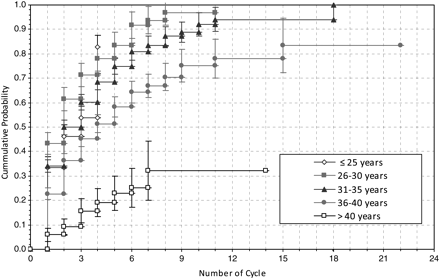 Hum Reprod, Volume 26, Issue 8, August 2011, Pages 2239–2246, https://doi.org/10.1093/humrep/der178
The content of this slide may be subject to copyright: please see the slide notes for details.
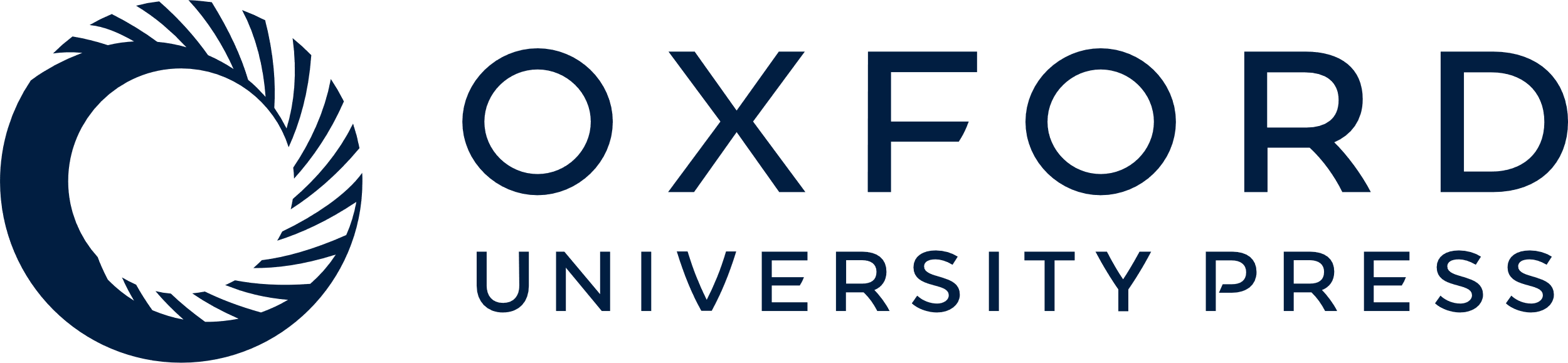 [Speaker Notes: Figure 2 CLBRs (means ± 2 standard errors to give the 95% region) for all patients stratified for the different age groups.


Unless provided in the caption above, the following copyright applies to the content of this slide: © The Author 2011. Published by Oxford University Press on behalf of the European Society of Human Reproduction and Embryology. All rights reserved. For Permissions, please email: journals.permissions@oup.com]
Figure 3 CLBRs (means ± 2 standard errors to give the 95% region) for all patients stratified for the different age ...
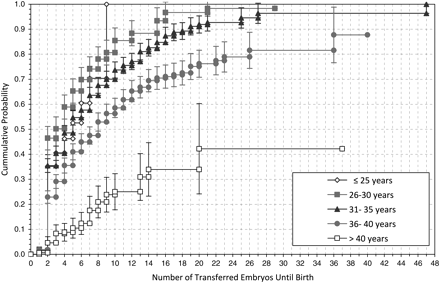 Hum Reprod, Volume 26, Issue 8, August 2011, Pages 2239–2246, https://doi.org/10.1093/humrep/der178
The content of this slide may be subject to copyright: please see the slide notes for details.
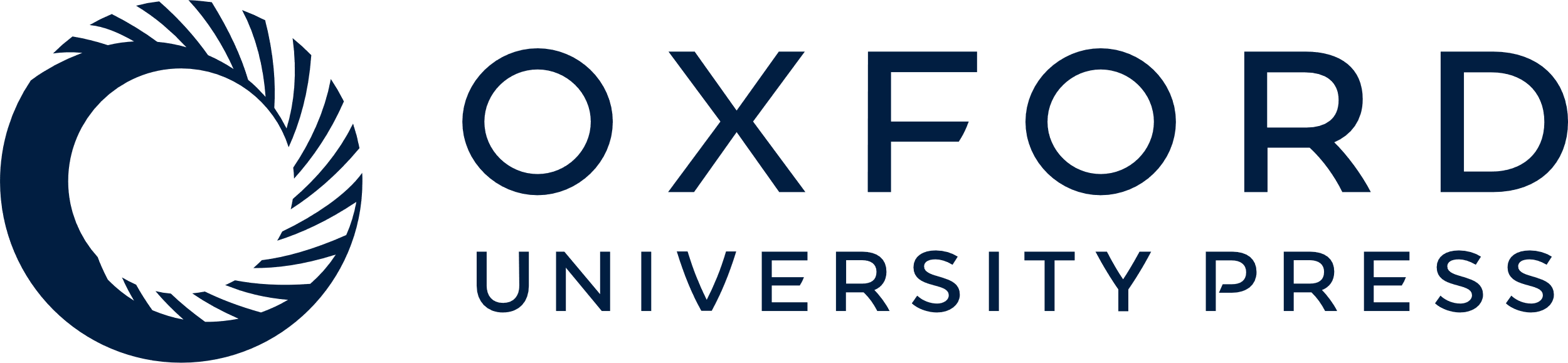 [Speaker Notes: Figure 3 CLBRs (means ± 2 standard errors to give the 95% region) for all patients stratified for the different age groups over the number of transferred embryos.


Unless provided in the caption above, the following copyright applies to the content of this slide: © The Author 2011. Published by Oxford University Press on behalf of the European Society of Human Reproduction and Embryology. All rights reserved. For Permissions, please email: journals.permissions@oup.com]
Figure 4 CPRs after ART (squares, 3394 patients) and CPRs in natural cycles [(Gnoth et al., 2003), diamonds, 340 ...
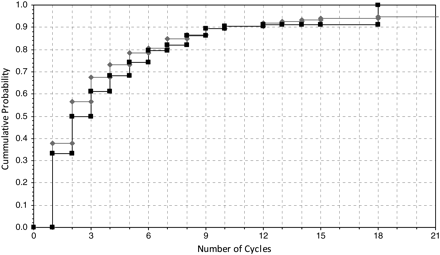 Hum Reprod, Volume 26, Issue 8, August 2011, Pages 2239–2246, https://doi.org/10.1093/humrep/der178
The content of this slide may be subject to copyright: please see the slide notes for details.
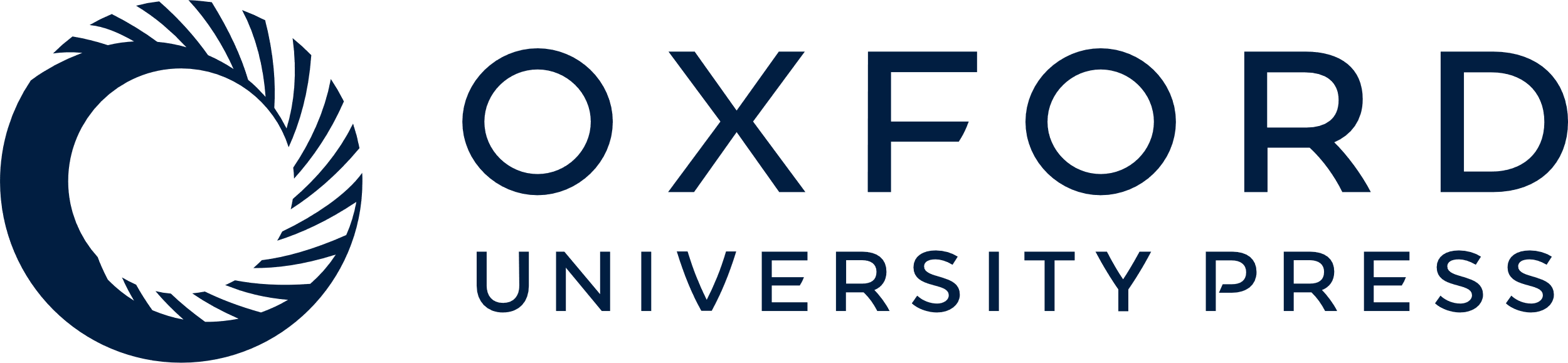 [Speaker Notes: Figure 4 CPRs after ART (squares, 3394 patients) and CPRs in natural cycles [(Gnoth et al., 2003), diamonds, 340 patients].


Unless provided in the caption above, the following copyright applies to the content of this slide: © The Author 2011. Published by Oxford University Press on behalf of the European Society of Human Reproduction and Embryology. All rights reserved. For Permissions, please email: journals.permissions@oup.com]